PCT Minimum Documentation Task Force
Documents PCT/MIA/29/4 and PCT/MIA/29/5
Camille Bogliolo, Carolina Miot, Antony Fonderson
PCT Minimum Documentation Task Force
20.06.2022
Background (1/2)
Task Force’s mandate: to undertake a comprehensive review of the PCT minimum documentation (patent and non-patent literature)
 

Task Force’s objectives: 

Objective A: up-to-date inventory of the current PCT min doc
Objective B: criteria and standards for national patent collections
Objective C: bibliographic and text components of patent data
Objective D: criteria and standards for NPL and TK
2
Background (2/2)
Objective A: Discussions were successfully concluded in 2017, i.e. when the Task Force adopted the up-to-date inventory of the current PCT minimum documentation
=> up-to-date inventory of the patent literature and the NPL part is available on the WIPO website


Since 2018, the Task Force is working on Objectives B, C and D.
3
Fourth Task Force meeting (13-17 December 2021)
Rules 34 and 36 PCT: the Task Force endorsed a set of proposals of amendment and agreed that the minor outstanding points would be addressed via the wiki;
Technical aspects for the patent documentation part: the Task Force agreed on most proposed draft provisions of the PCT Administrative Instructions and, in particular, on the cut-off date (1.1.1991) as of which the availability of patent data in text-searchable machine-readable form should become mandatory; 
Technical aspects for the NPL part: except for TK resources, the Task Force reached consensus on all aspects which would be contained in new provisions of the PCT Administrative Instructions.
4
Doc. PCT/MIA/29/4 – Proposals
Proposal to extend the scope of the mandate of the current Task Force in order to facilitate the transition to the proposed requirements for the PCT minimum documentation
=> paragraph 22 of document PCT/MIA/29/4 

Proposal to set up a standing Task Force on PCT minimum documentation which would start operating after the entry into force of the revised Rules and Administrative Instructions
to follow-up the implementation of the new requirements, and 
to deal with non-patent literature matters
=> paragraph 23 of document PCT/MIA/29/4
5
Doc. PCT/MIA/29/5 – Rules 34 and 36 : Main proposals
To include in the PCT min doc the patent collections of all ISAs and to make it a requirement for ISAs to make their patent collections available for consultation under clearly defined technical and accessibility requirements specified in the PCT Administrative Instructions
To avoid any language-based criteria in Rule 34 and to include in the PCT min doc the patent collection of any Office not appointed as ISA under the same requirements as for ISAs (upon request)
To include utility model documents in the PCT min doc as an optional recommended part under the same requirements as for patents for both providing Offices and for ISAs
6
Doc. PCT/MIA/29/5 – Rules 34 and 36 : Main proposals
To add in Rule 34.1 two new paragraphs
paragraph (d) dedicated to the tasks to be performed by Offices with regard to the making available of their collections and
paragraph (e) dedicated to the tasks to be performed in that regard by the International Bureau
Understanding of how the requirements in the proposed amendments to Rule 36 should apply to making patent collections available in the case of an intergovernmental organization that does not itself grant patents or publish patent applications => national Offices of the member States of that organization shall make available for consultation any patent issued and any patent application published by them
7
Doc. PCT/MIA/29/5 – Proposals for PCT AIs
Part I of proposed new Annex H aim at ensuring that all patent and utility model collections belonging to the PCT min doc be accessible free of charge to each ISA 

 proposed provisions set up a mechanism to allow Offices to publish relevant details about their collections on the one hand, and ISAs to access and effectively search those collections on the other hand
8
Mechanism to allow Offices to publish relevant details about their collections belonging to the PCT Min Doc
Offices agreed that, latest 10 years after new Administrative Instructions enter into force, they will make their patents published after 1st January 1991 electronically searchable and available in bulk to ISAs

Offices agreed to publish Authority Files in a new format containing extra information about their patent collections indicating:
Availability or not of searchable full text for the Abstract, Description, and Claims of each patent document
The language(s) of publication in which searchable full text of the Abstract, Description, and Claims of each document are available
9
Benefits of using ST.37 Authority Files in the new format
Allows a Patent Office that produces the Authority File to:
provide an inventory of all patents that are present in its patent collection, so other IP offices can assess the completeness of the available patent documentation
For each individual patent, the capability to independently indicate: 
the availability of any text-searchable abstract, and in which languages such searchable abstracts are available;
the availability of any text-searchable description, and in which languages such searchable descriptions are available;
the availability of and text-searchable claims, and in which languages such searchable claims are available.

Allows International Authorities to quickly identify electronically searchable patents in the new PCT Minimum Documentation patents and to quickly assess the completeness of the prior art consulted for their PCT searches.
10
Example Authority File in the new format
Only patents published after January 1st (Lines 1 and 2) must mandatorily be text-searchable, i.e. have language codes filled in in the last 3 columns

it is acceptable for patents published before 1st January1991 to have “U” in the last 3 columns (see lines 3 and 4)

Recommended: if available, fill in language codes for patents published before 1st January1991
11
Mechanism for ISAs to access and effectively search PCT Min Doc collections
Offices must establish a repository where other ISAs and IB can access their bulk full text data for free via FTP, SFTP or Web Services

Offices commit to providing searchable full text data as from the date when the new Administrative Instructions enter into force (on 1st January 2026, all PCT Min Doc patents published after 1.1.2026 must be full text searchable)

After a 10-year transition period (as from 1st January 2036), all PCT Min Doc patents published after 1.1.1991 must be full text searchable
12
Entry into force of new proposals: 2 Stages
Offices will be given time to comply with the new Administrative Instructions after they enter into force in 2 distinct Stages:

Stage 1: Making patents published on or after 1st January 2026 text-searchable according to the new Administrative Instructions 


Stage 2: 10 years after the new Administrative Instructions enter into force,  making patents published on or after 1st January 1991 text-searchable according to the new Administrative Instructions
13
Situation Today
Today
01 Jan 1920:All Patents published after 1.1.1920 belong to the PCT Minimum Documentation
Patents published before Cutoff Date are not guaranteed to be text searchable
Not all patents published after 1.1.1920 are text searchable
14
Stage 1: Situation on the Date when new Administrative Instructions are introduced (1.1.2026)
01 Jan 1920:All Patents published after 1.1.1920 belong to the PCT Minimum Documentation
01 January 2026:
Patents published before Cutoff Date are not guaranteed to be text searchable
As from 01 January 2026, 
 all Patent Offices must ensure all patents published after 
01 January 2026 
must be text searchable
Patents published before 01 January 2026 are not guaranteed to be text searchable
15
Stage 2: Situation 10 years after new Administrative Instructions are introduced (1.1.2036)
01 Jan 1920:All Patents published after 1.1.1920 belong to the PCT Minimum Documentation
01 January 2036
Patent Offices must ensure all patents published after 
01 January 1991 
are text searchable
Cut-off Date = 
01 January 1991
As from 01 January 2036,
 all Patent Offices must ensure all patents published after
01 January 1991 
must be text searchable
Patents published before Cutoff Date are not guaranteed to be text searchable
Patents published before 01 January 1991 are not guaranteed to be text searchable
16
Some Key remarks
It is proposed to extend the scope of the mandate of the current Task Force to facilitate the 10 year-transition to full implementation of the proposed requirements for the PCT minimum documentation.

All existing bilateral and multilateral data exchanges between Offices remaining unaffected by the introduction of the proposed new Administrative Instructions. The proposals are not intended to prevent or affect any possible future bilateral or multilateral data exchange agreements that might be agreed between Offices in the future.
17
Next steps
Submission of proposals to the next PCT Working Group (3-7 October 2022)

Fifth Task Force meeting is tentatively planned for 14-18 November 2022 (2 hours per day)
 
Adoption by the next PCT Assembly (2023) of Rule amendments for an entry into force before the next ISA reappointment period (on 01.01.2026)
18
Thank you for your attention
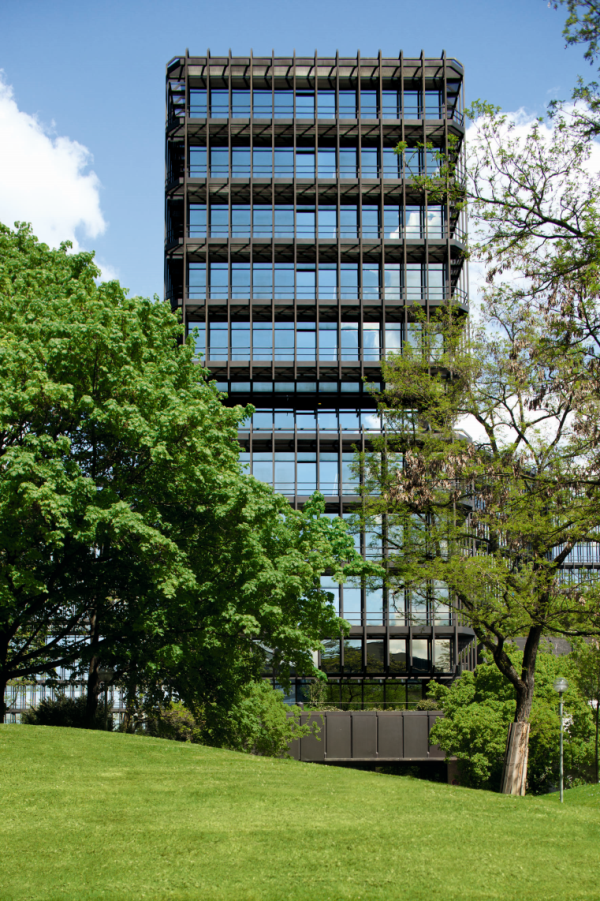 19